Муниципальное бюджетное образовательное учреждение «Средняя общеобразовательная школа№3»
НОУ
Наука и искусство – две 
вещи несовместные 
или…?
Выполнила: Волкова  Полина
Класс: 7 «б»
Научный руководитель: Филатова О.Ф.
г. Балахна
     2015
1
Объект исследования: наука и искусство. 

Предмет исследования: взаимосвязи между наукой и искусством.

Цель исследования: установить взаимосвязи между такими видами человеческой деятельности как наука и искусство.
2
Для достижения поставленной цели, я имела перед собой следующие задачи:
установить содержание понятий «наука» и «искусство»;
выявить   сходство и различие между этими двумя видами человеческой деятельности;
определить черты личности ученого и художника (вообще человека искусства);
выяснить, имеет ли место необходимость художника в научных знаниях;
установить характер влияния научных идей и открытий на художественное творчество;
установить характер влияния художественных идей на научное развитие;
разобраться в особенностях современного искусства, немыслимого без научных достижений.
3
Гипотеза: я полагаю, что между такими видами человеческой деятельности как наука и искусство должны существовать глубокие внутренние взаимосвязи, которые и позволяют одаренным людям с успехом совмещать свою деятельность  в той и другой сфере одновременно.
4
Актуальность исследования: установление взаимосвязей между наукой и искусством должно способствовать нашему более глубокому и верному пониманию сущности этих видов человеческой деятельности,  позволит нам отбросить ложные стереотипные представления  о научной и творческой деятельности как диаметрально противоположных и понять  причины многих явлений искусства и науки.
5
Наука и искусство. 
Общее и различное
6
Нау́ка  —  это сфера человеческой деятельности, имеющая своей целью сбор, накопление, обобщение, передачу и использование достоверных сведений.
7
Иску́сство — это человеческая деятельность, связанная с образным осмыслением действительности, творческим преобразованием окружающего мира.
8
наука
искусство
опирается на:
факты
интуитивное, подсознательное
отображает мир в:
понятиях, законах 
 теориях
художественных
образах
говорит языком:
разума
чувств и эмоций
носит характер:
объективный
субъективный
9
Общая цель:
познание человеком 
окружающего мира 
и 
своего места в нем.
10
Личность, познающая мир
живой пытливый ум
тонко и остро
 чувствующая
увлеченность 
до одержимости
развитое воображение
богатая фантазия
жадный поиск новых идей 
и воплощений
жажда охватить собой всю вселенную
постичь сокровенную тайну бытия
жажда самовыражения
11
Творческое начало-
вот что объединяет ученого и художника.
12
Томас Телфорд (1757 —1834) — британский  инженер-строитель, архитектор, мастер каменных работ и поэт, известный в первую очередь своими проектами мостов, дорог, каналов и акведуков.
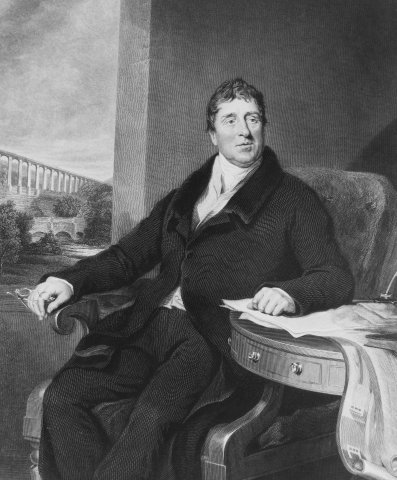 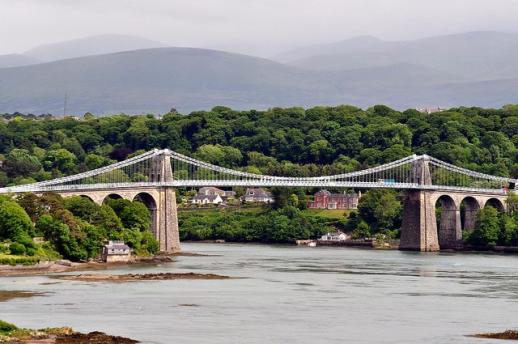 Висячий мост
 через Менай,
 Уэльс.
13
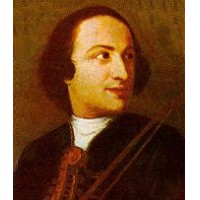 Джузеппе Тартини
 (1692—1770) 
— итальянский скрипач
 и композитор.
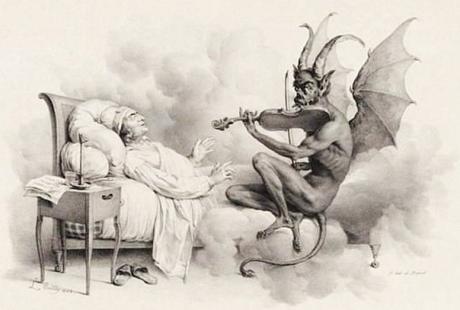 «Дьявольские трели»
14
Николай Егорович 
Жуковский 
(1847-1921) —
 российский ученый в области механики,
 основоположник современной 
гидродинамики
 и аэродинамики
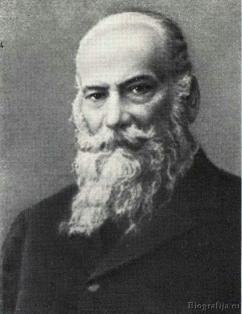 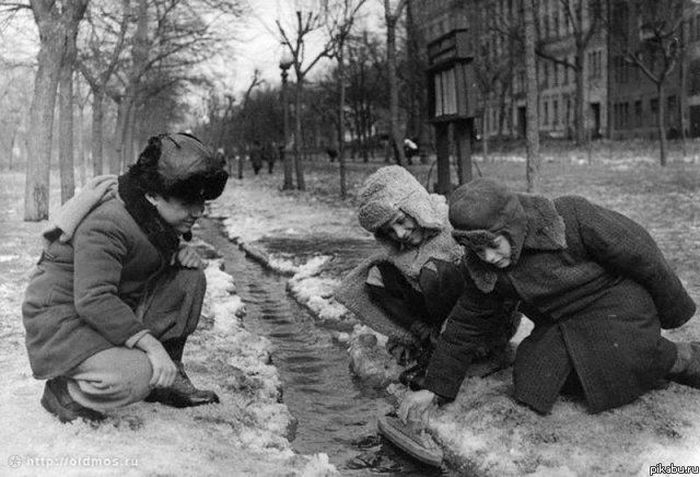 15
Через творчество
в науке
в искусстве
открываются новые факты и законы, то, что существует, но что не было известно.
Изобретаются новые устройства
открываются новые духовные, эстетические ценности и создаются, новые художественные образы
16
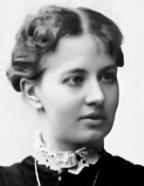 Софья Ковалевская
(1850-1891) 
 русский  математик и механик
«Я понимаю, что вас так удивляет, что я могу заниматься зараз и литературой, и математикой. Многие, которым никогда не представлялось случая более узнать математику…считают ее наукой сухой. В сущности же это наука, требующая наиболее фантазии, и … нельзя быть математиком, не будучи поэтом в душе. ..Мне кажется, что поэт должен видеть то, чего не видят другие, видеть глубже других. И это же должен и математик.»
17
Зачем художнику наука?
18
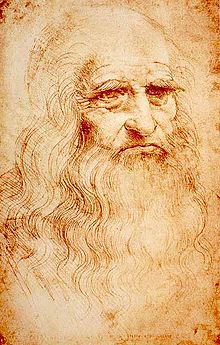 Леонардо да Винчи 
"Тех, кто воспылают страстной любовью к искусству, не изучив предварительно ...научной части оного, уместнее было бы сравнить с моряками, которые вышли в море на корабле без руля и без компаса, а посему не могут и надеяться когда-нибудь прибыть в желаемый порт".
"Трактат о живописи"
19
Анатомия. Строение скелета, форма и пропорции костей.
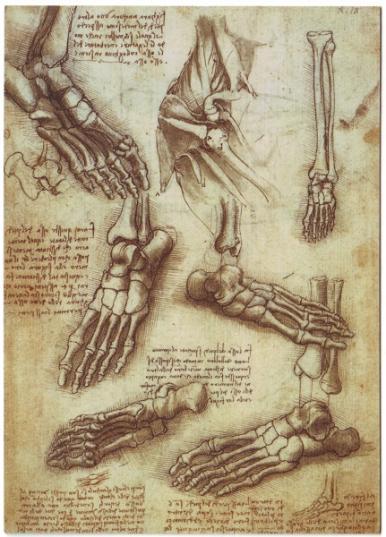 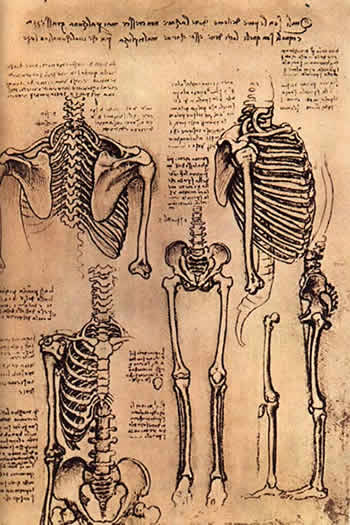 20
Группы мышц и сухожилий
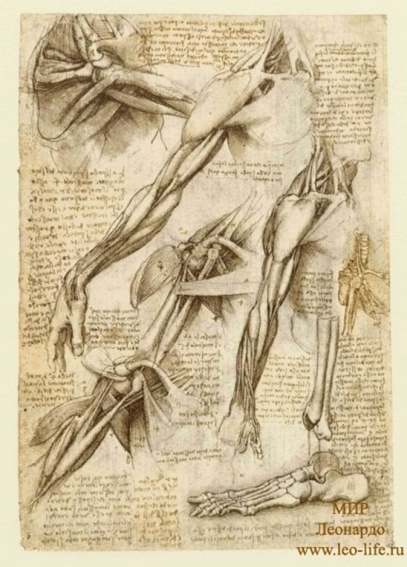 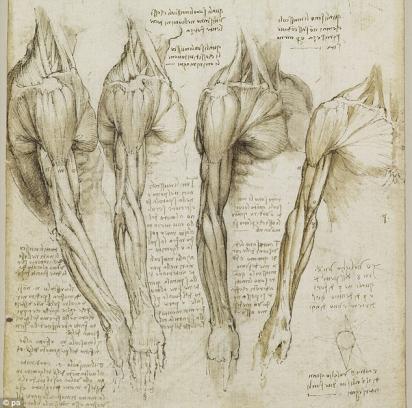 21
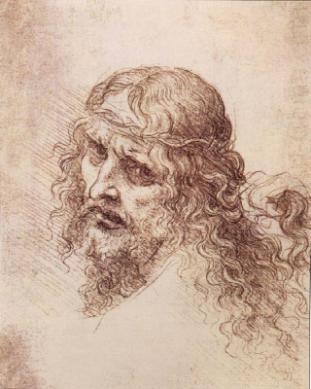 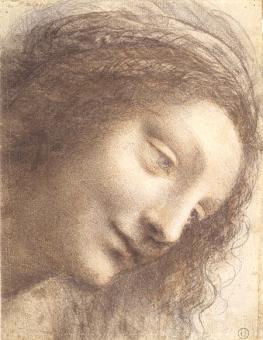 Художнику необходимо знать, какие мышцы отвечают за выражение тех или иных эмоций.
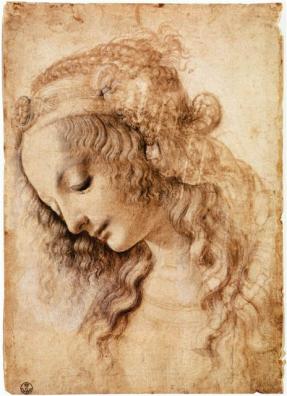 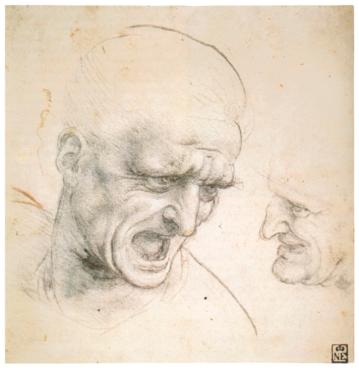 22
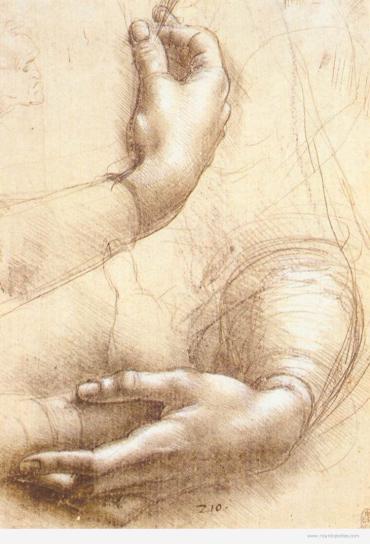 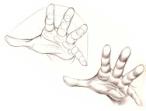 Рисуя руки, художник изучит их строение в мельчайших подробностях
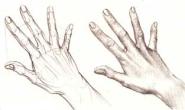 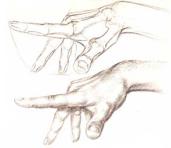 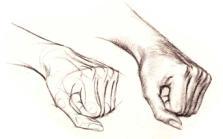 23
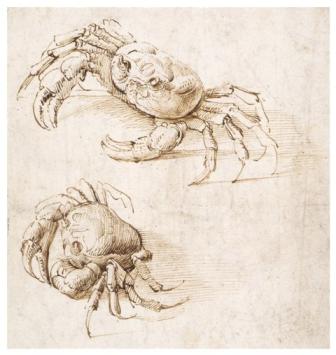 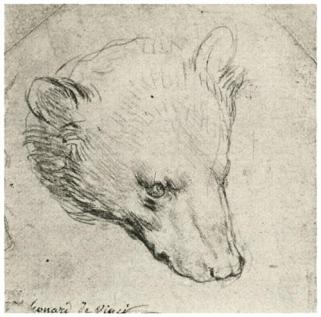 Анатомия животных
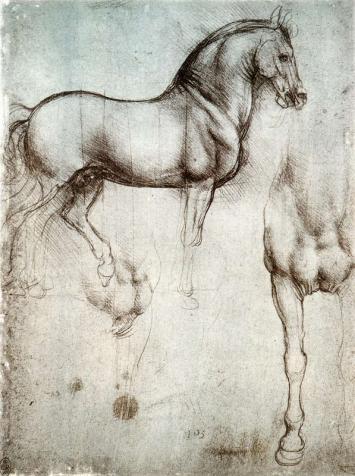 24
Если же художник изображает растительный мир,
 знания науки ботаники будут совершенно необходимы.
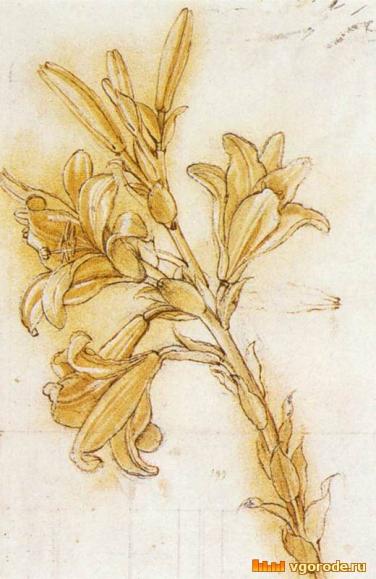 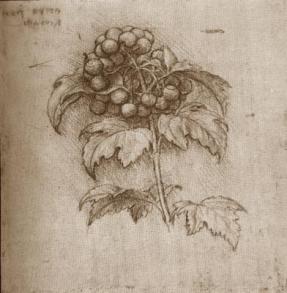 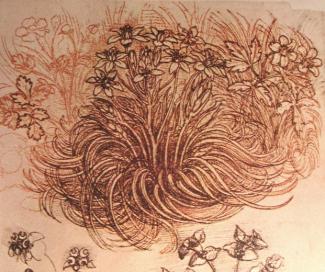 25
Как на плоском листе создать объемный мир?
Линейная и воздушная перспектива и теория теней - наука с четкими математическими правилами
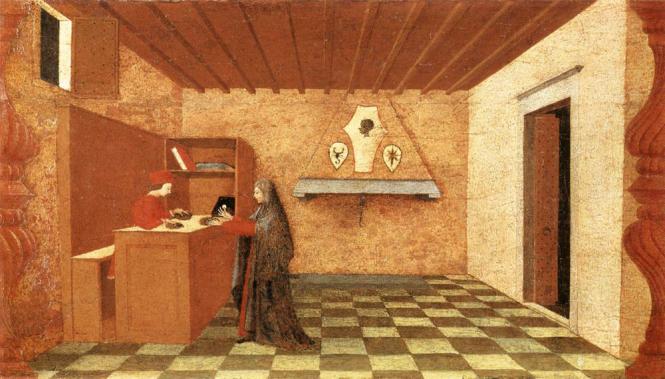 26
Паоло Учелло
По мере удаления предмета от нас мы иначе воспринимаем его размер и местоположение по отношению к горизонту (чем дальше от нас предмет, тем меньше он кажется нам и тем ближе он расположен к линии горизонта).
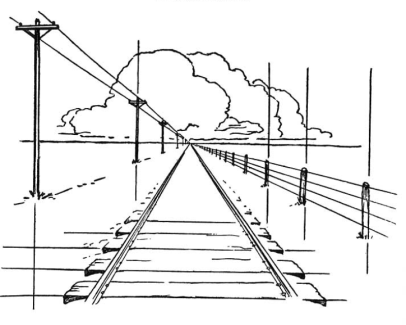 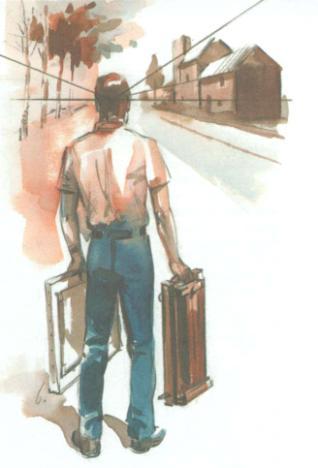 две параллельные линии кажутся сходящимися в точку на горизонте (линейная перспектива).
27
Некоторые картины представляют собой сложнейшие геометрические построения.
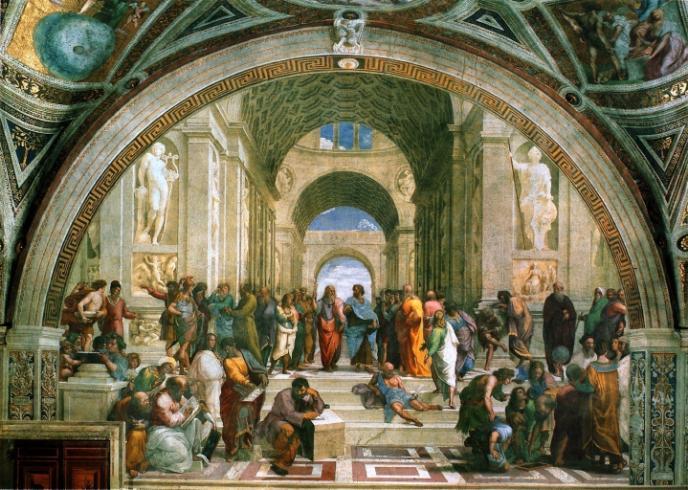 «Афинская школа» Рафаэль
28
На основе геометрии художник выстраивает композицию своей работы: вертикаль, горизонталь, диагональ, симметрию
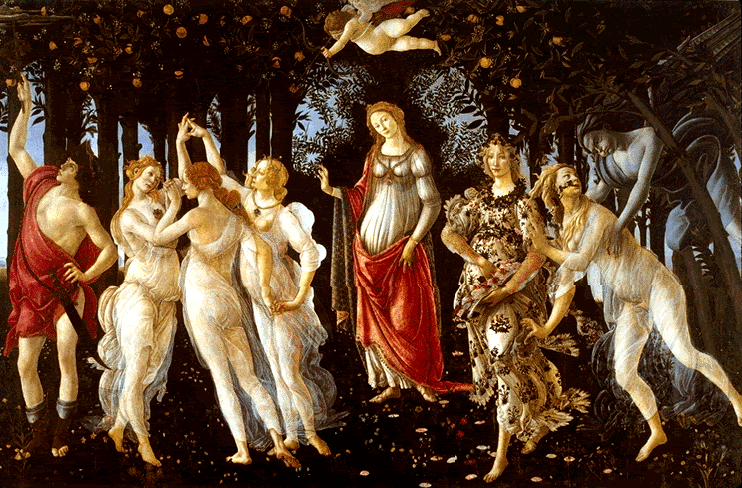 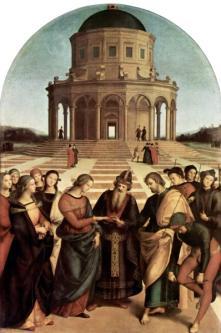 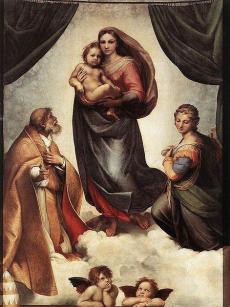 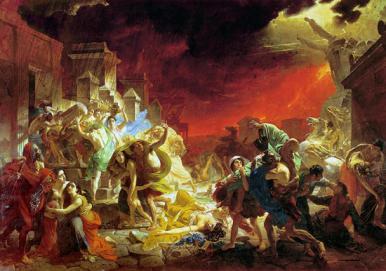 29